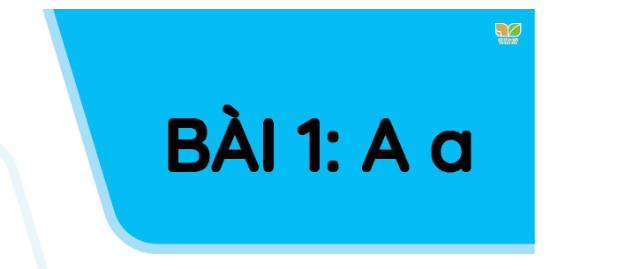 MÔN TIẾNG VIỆT – LỚP 1
ai ay ây
Bài 38:
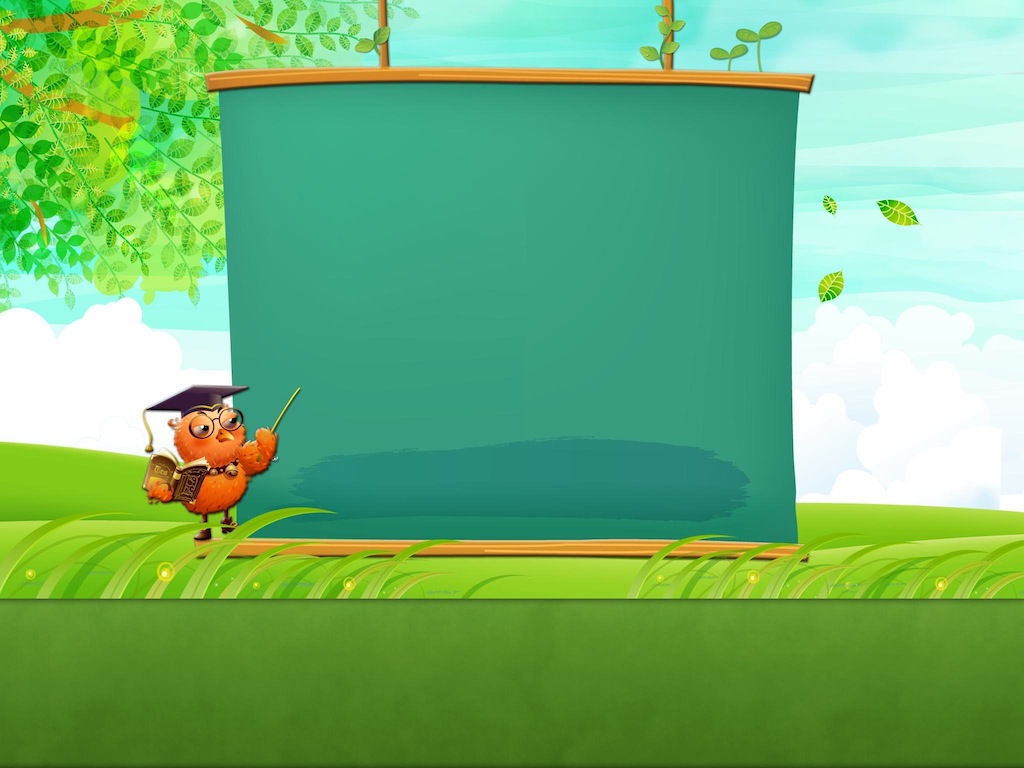 Tiết 1
um
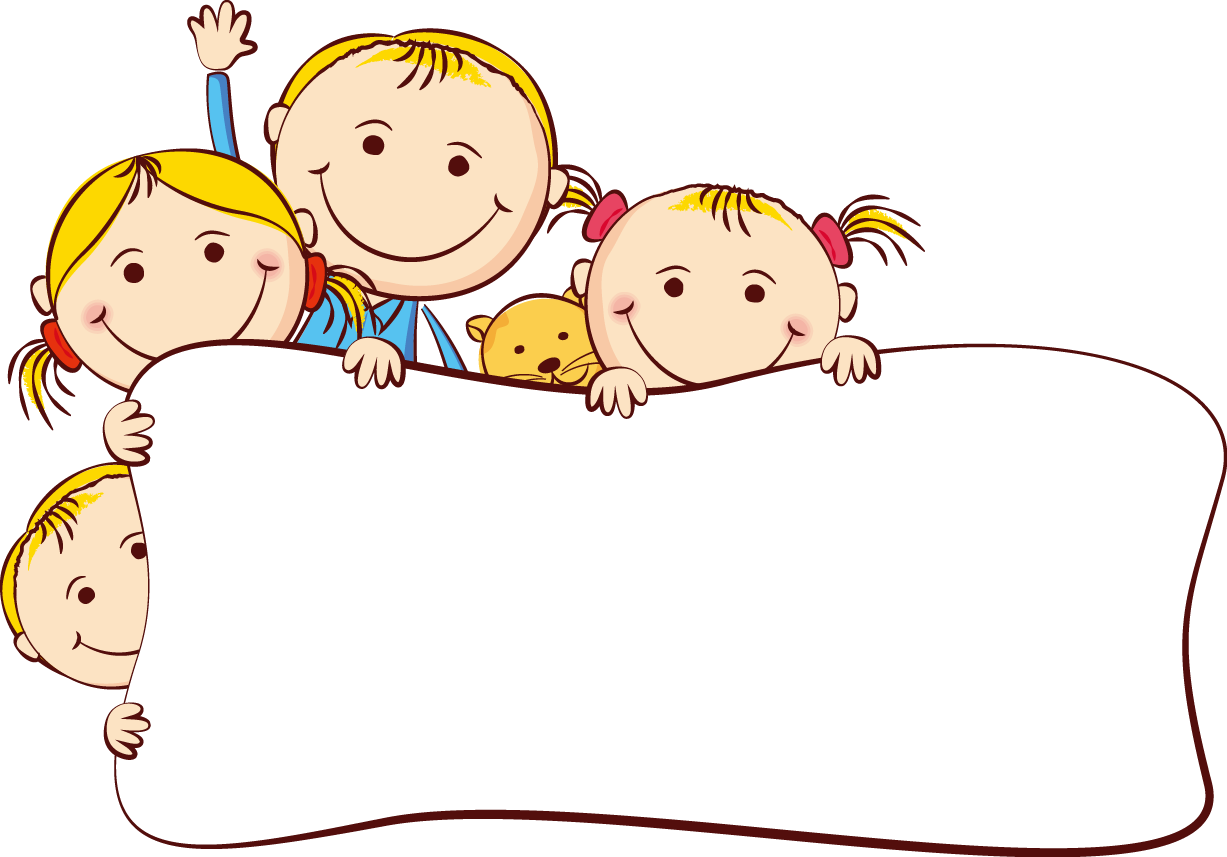 êm
em
im
thềm nhà
tủm tỉm
tem thư
mỉm
chụm
mềm
hẻm
Đọc các vần, tiếng, từ ngữ sau:
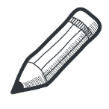 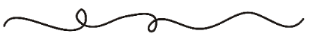 mũm
tím
kem
nếm
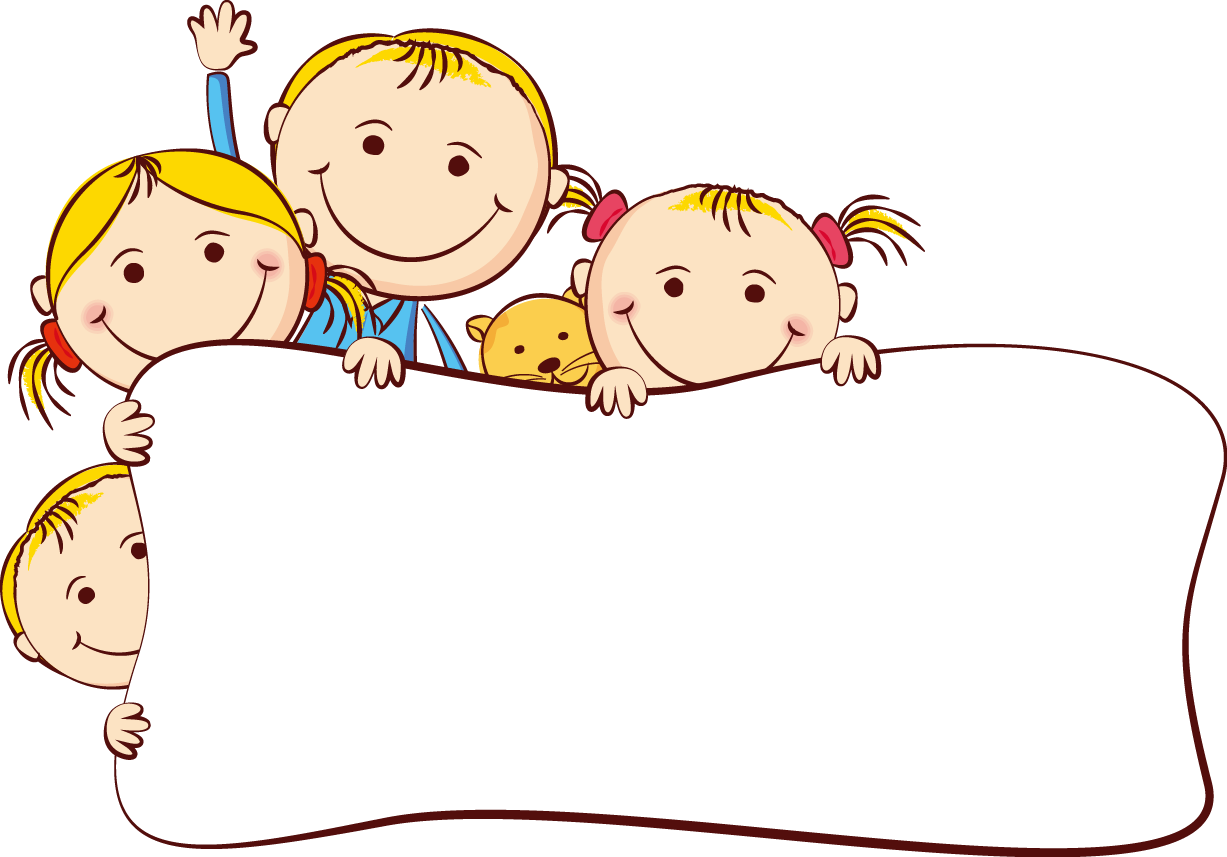 Đọc đoạn văn sau:
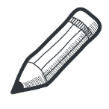 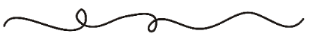 Chim ri cần cù tìm cỏ khô về làm tổ. Đêm qua, nó bị ốm. Chim sẻ và chim sơn ca đến thăm, đem cho nó túm rơm. Chim ri cảm ơn sẻ và sơn ca.
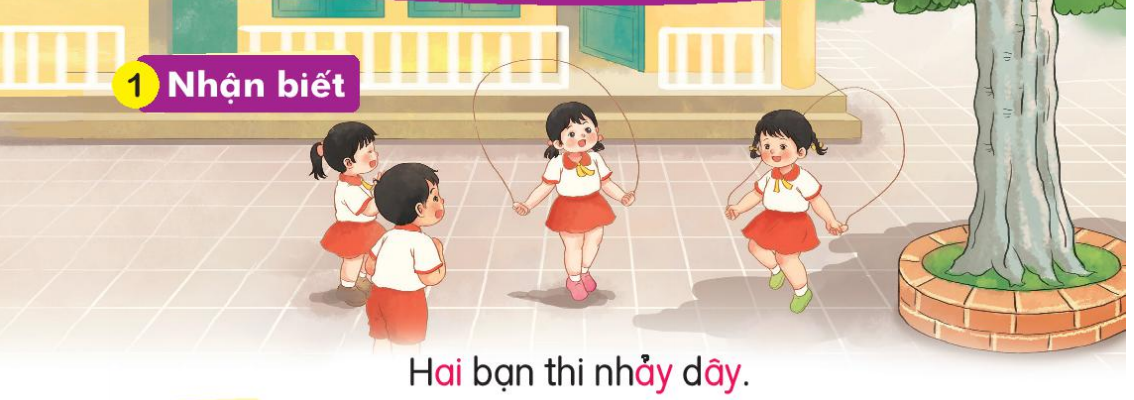 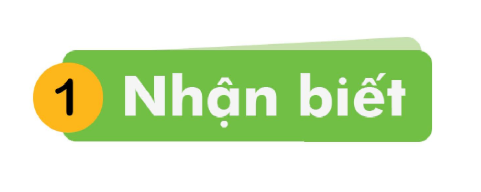 Hai bạn thi nhảy dây.
ay
ây
ai
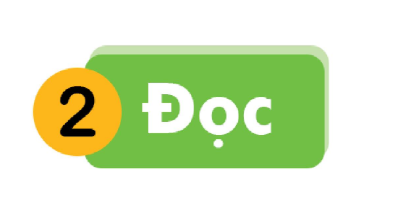 y
a
a
y
ai
ay
ây
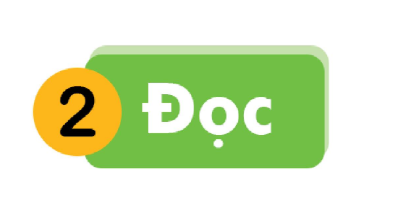 ai
h
h
ai
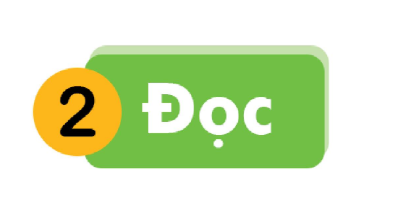 h
ai
ai
h
bài
lái
nảy
tay
đậy
lẫy
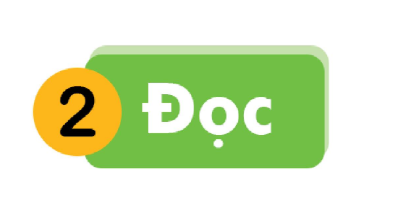 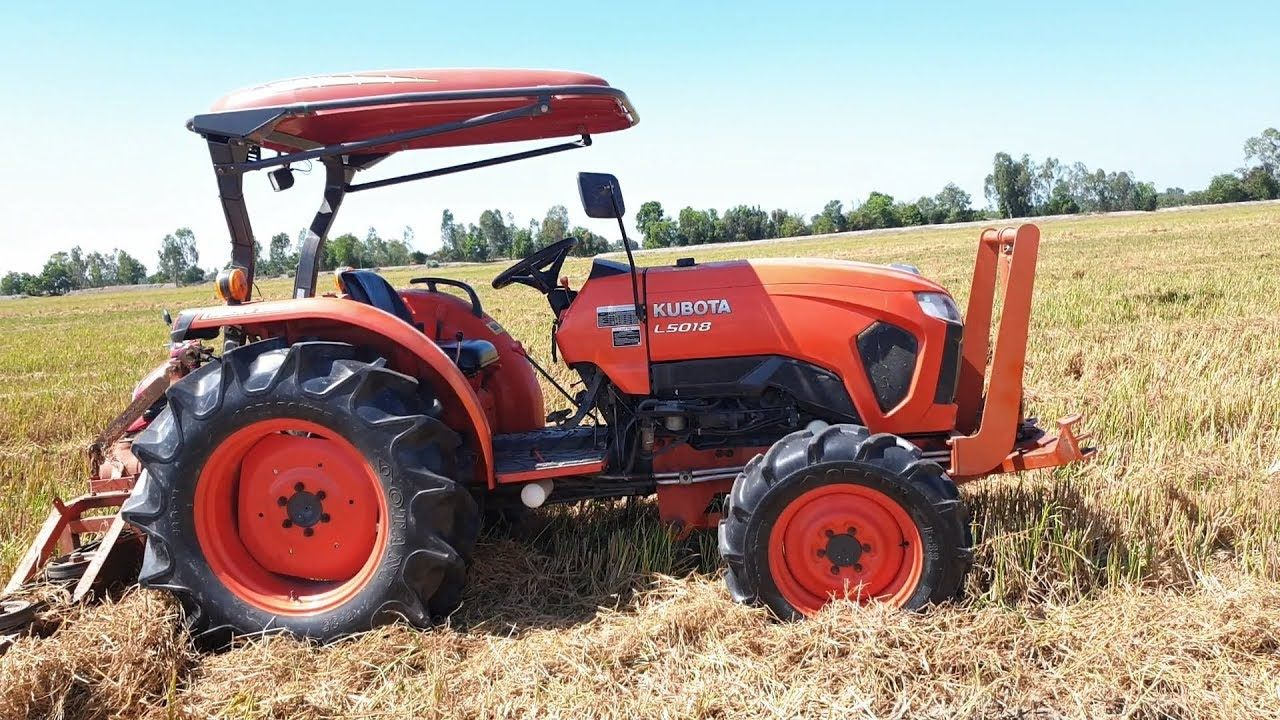 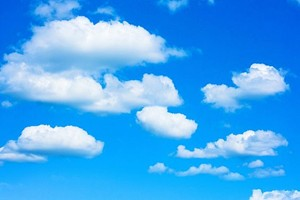 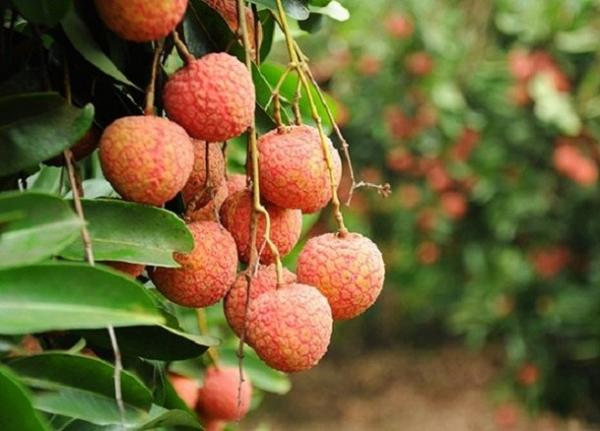 chùm vải
máy cày
đám mây
chùm vải
máy cày
đám mây
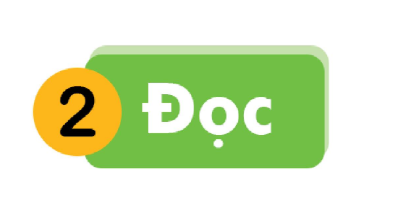 ay
ai
ây
máy cày
đám mây
chùm vải
bài
lái
nảy
tay
đậy
lẫy
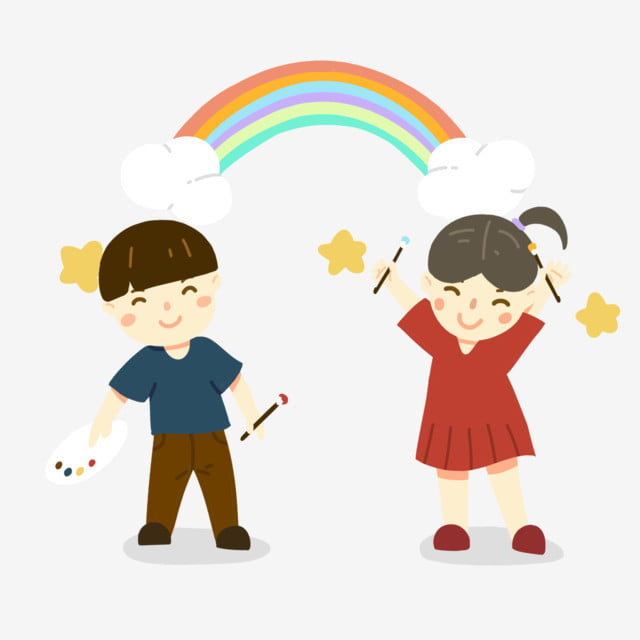 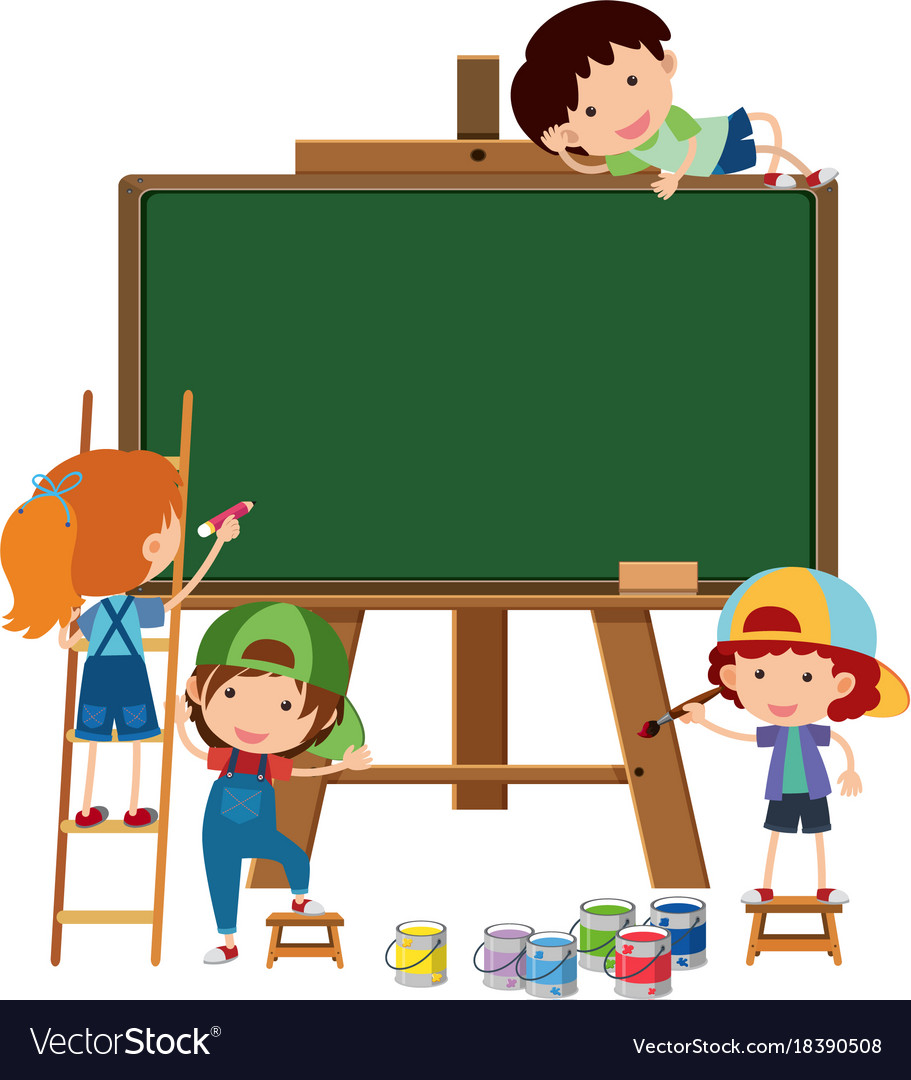 Viết bảng con
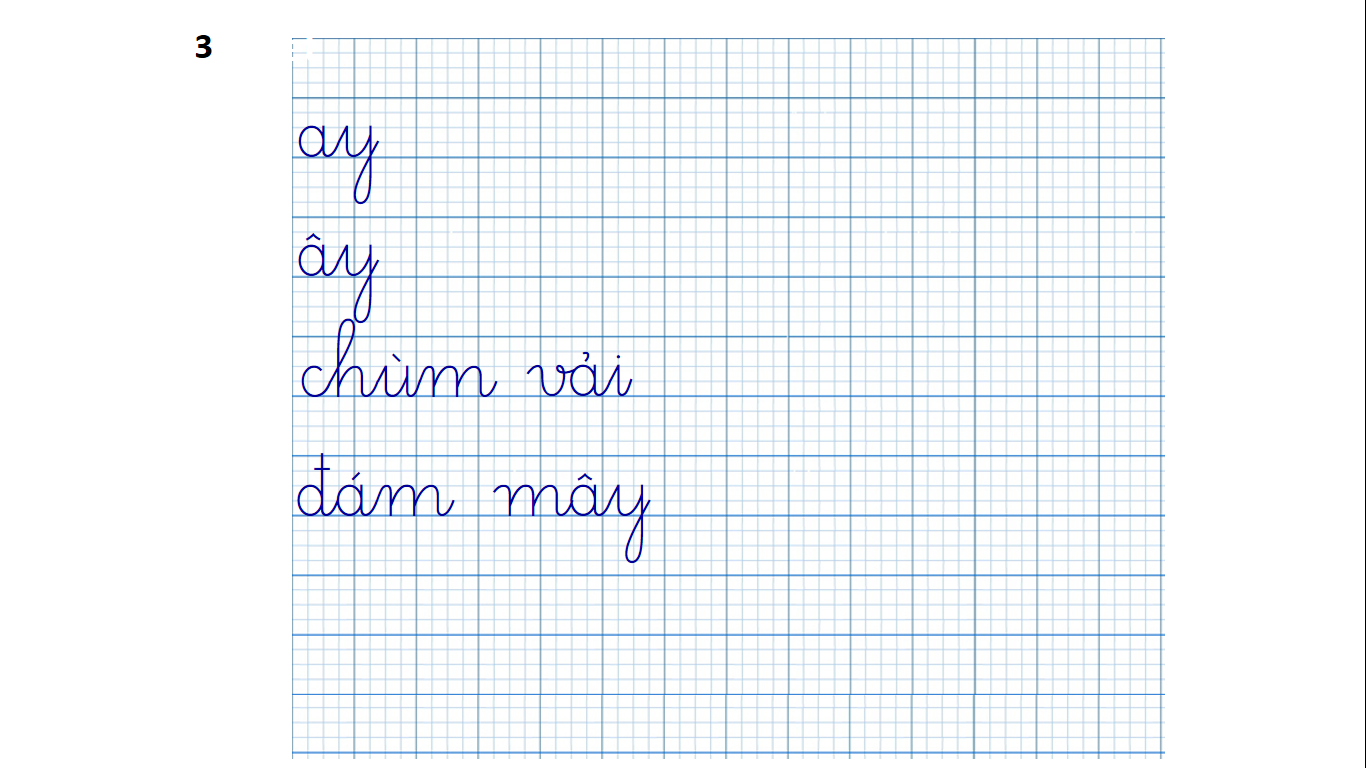 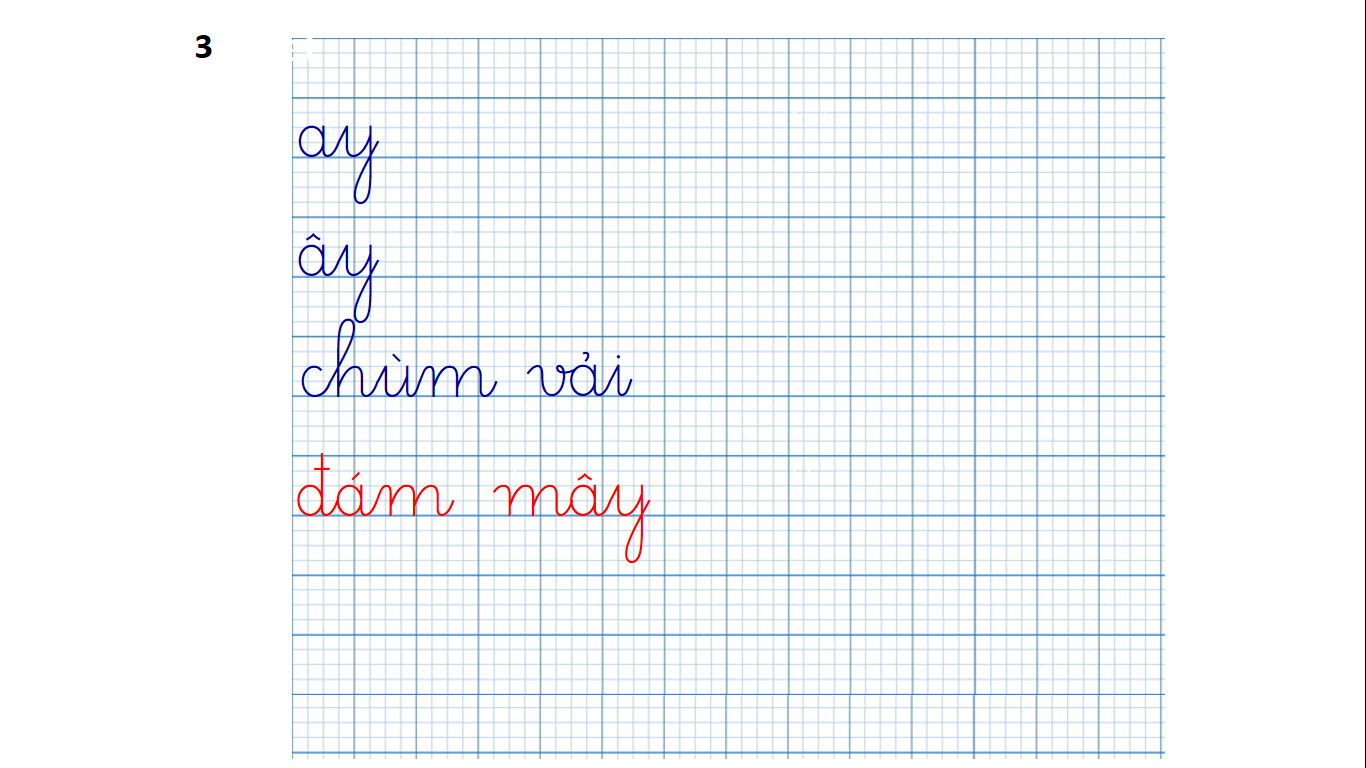 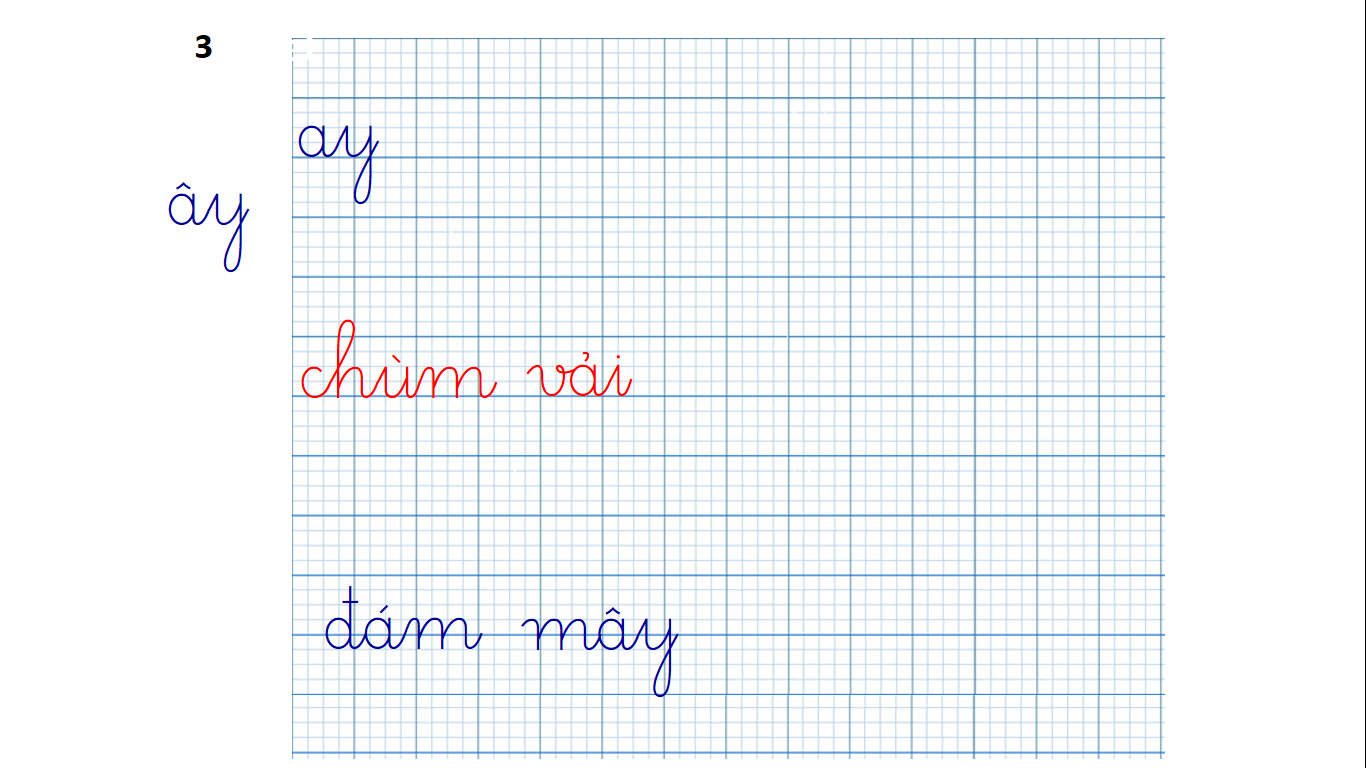 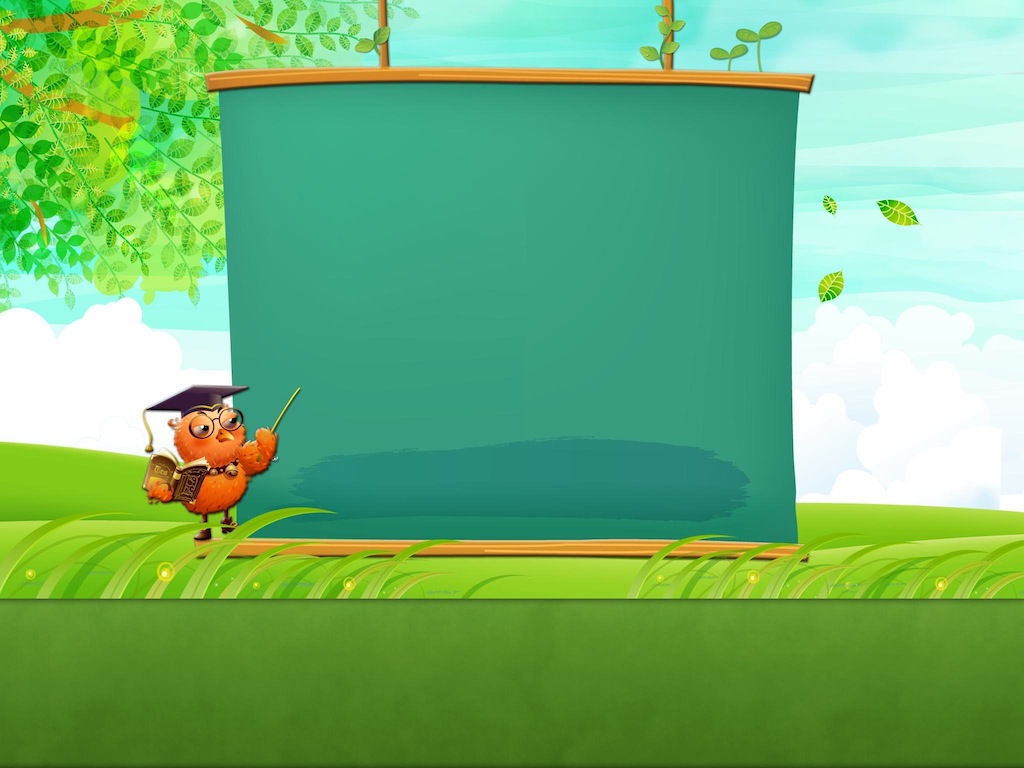 Tiết 2
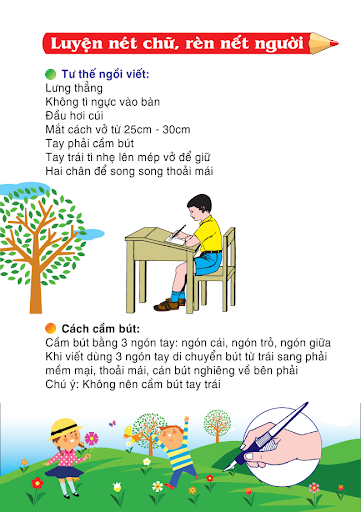 Viết vở
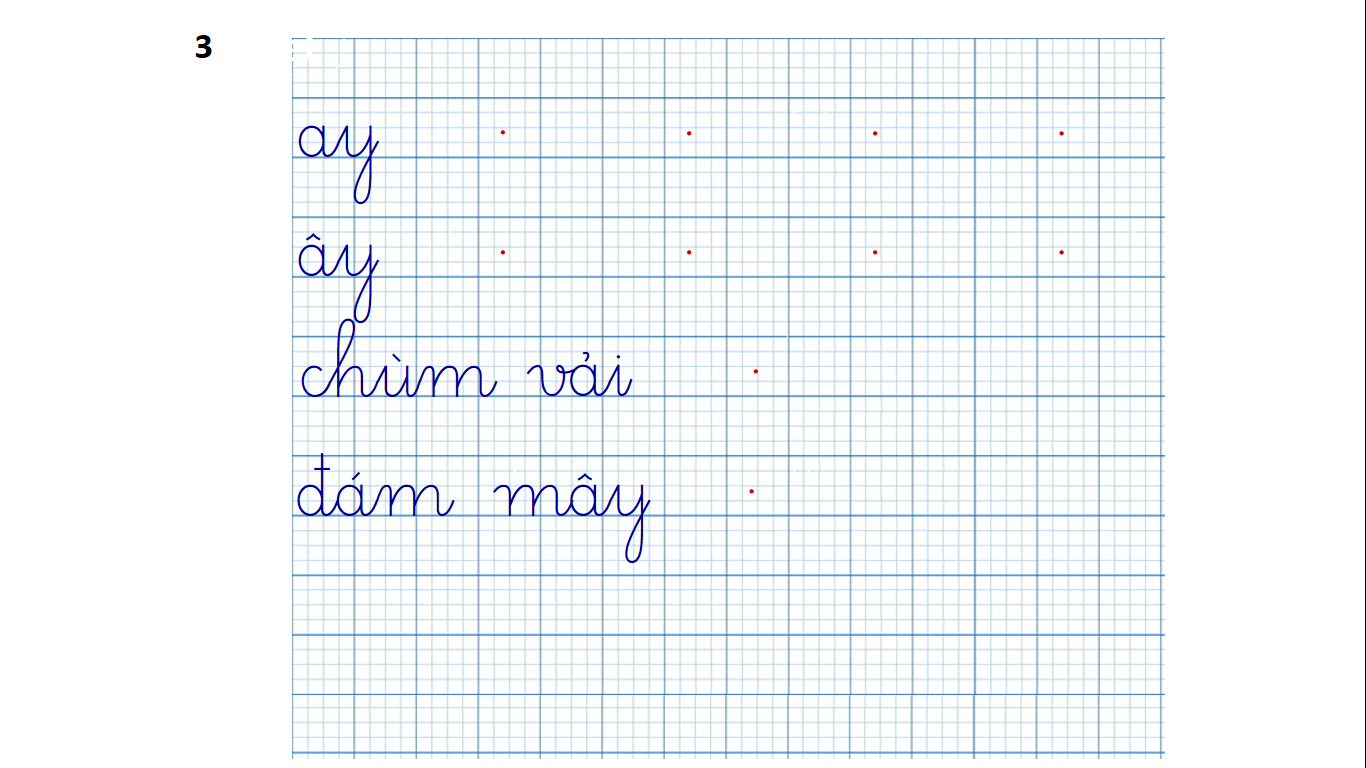 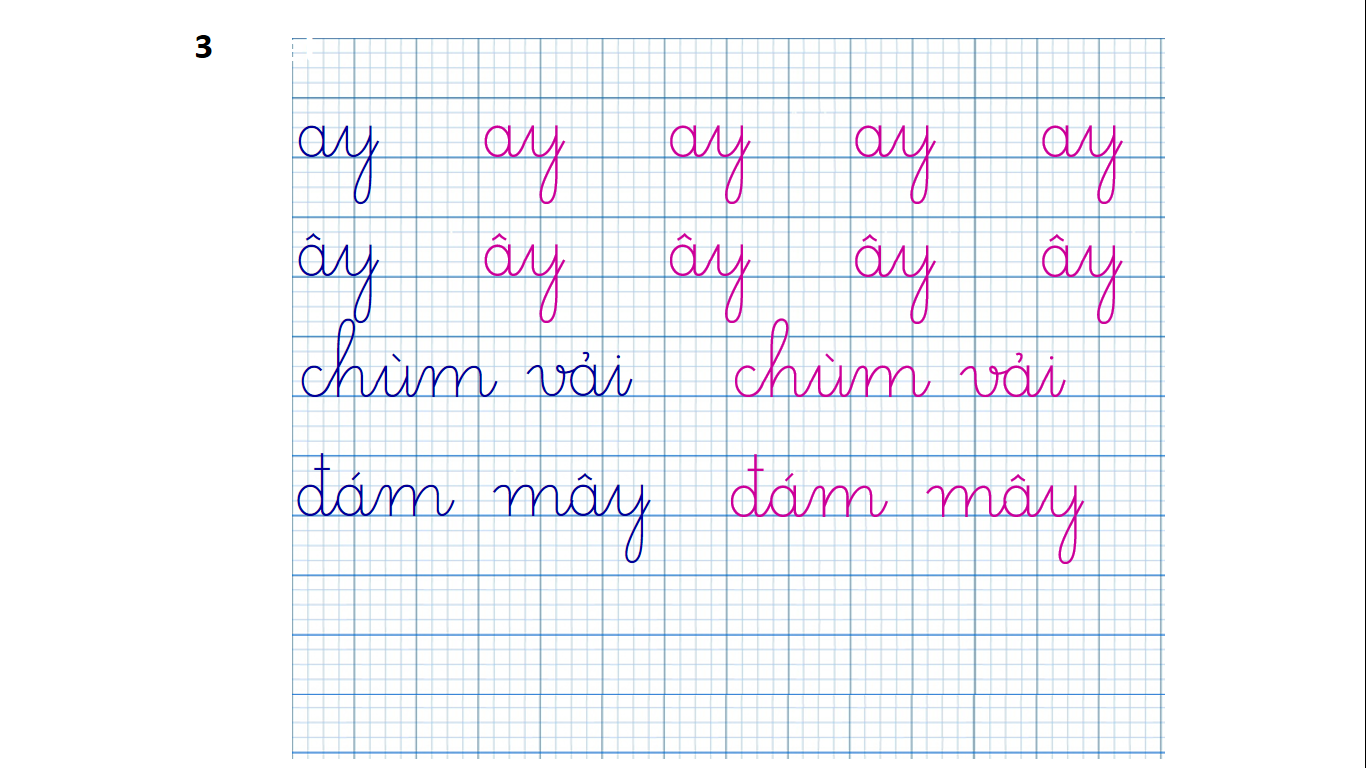 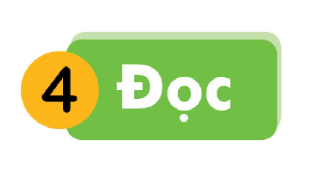 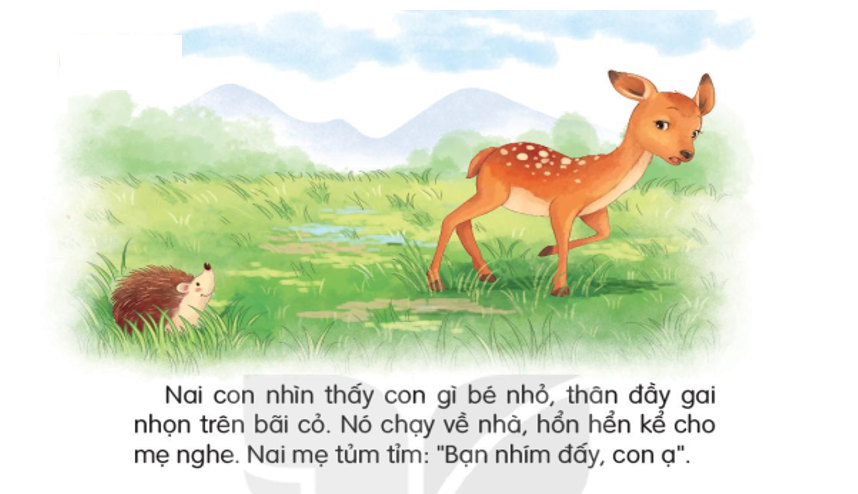 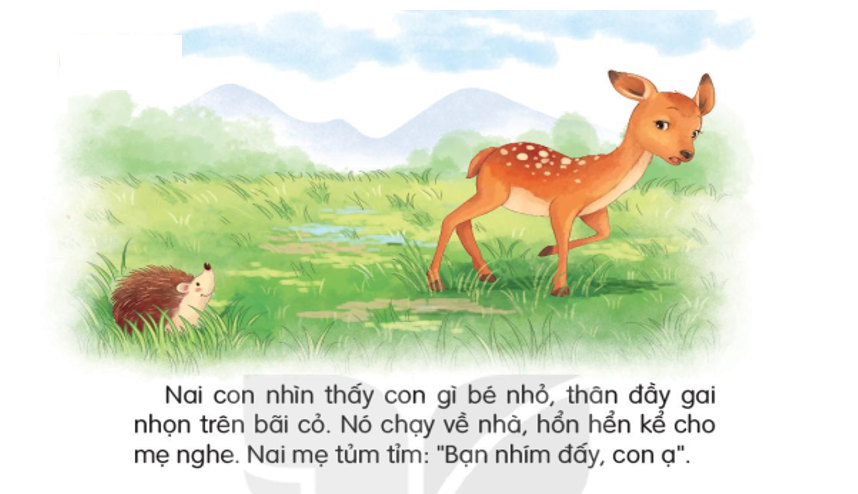 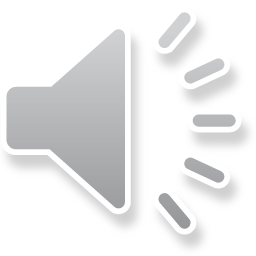 1
Nai con nhìn thấy con gì bé nhỏ, thân đầy gai nhọn trên bãi cỏ. Nó chạy về nhà, hổn hển kể cho mẹ nghe. Nai mẹ tủm tỉm: “Bạn nhím đấy,con ạ”.
2
3
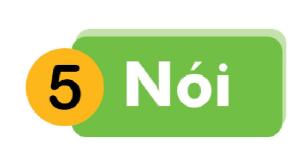 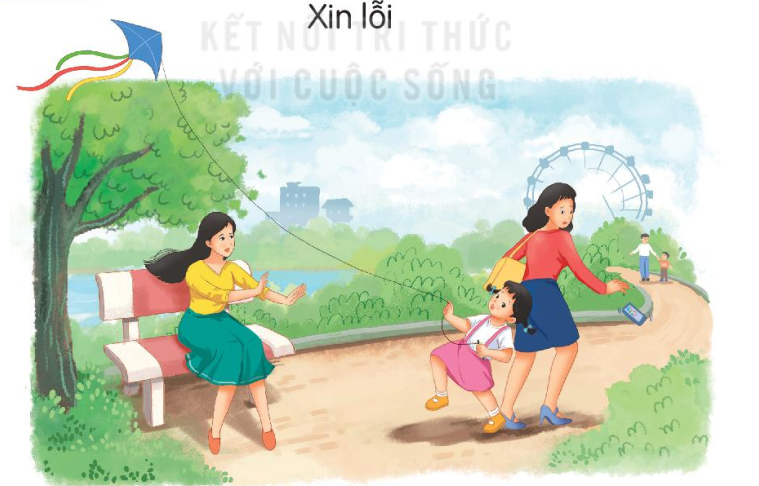 ay
ai
ây
máy cày
đám mây
chùm vải
bài
lái
nảy
tay
đậy
lẫy
Nai con nhìn thấy con gì bé nhỏ, thân đầy gai nhọn trên bãi cỏ. Nó chạy về nhà, hổn hển kể cho mẹ nghe. Nai mẹ tủm tỉm: “Bạn nhím đấy,con ạ”.
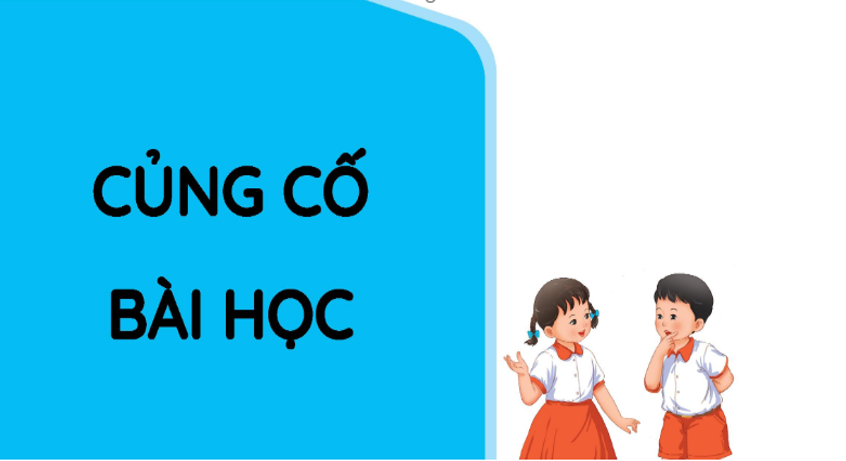 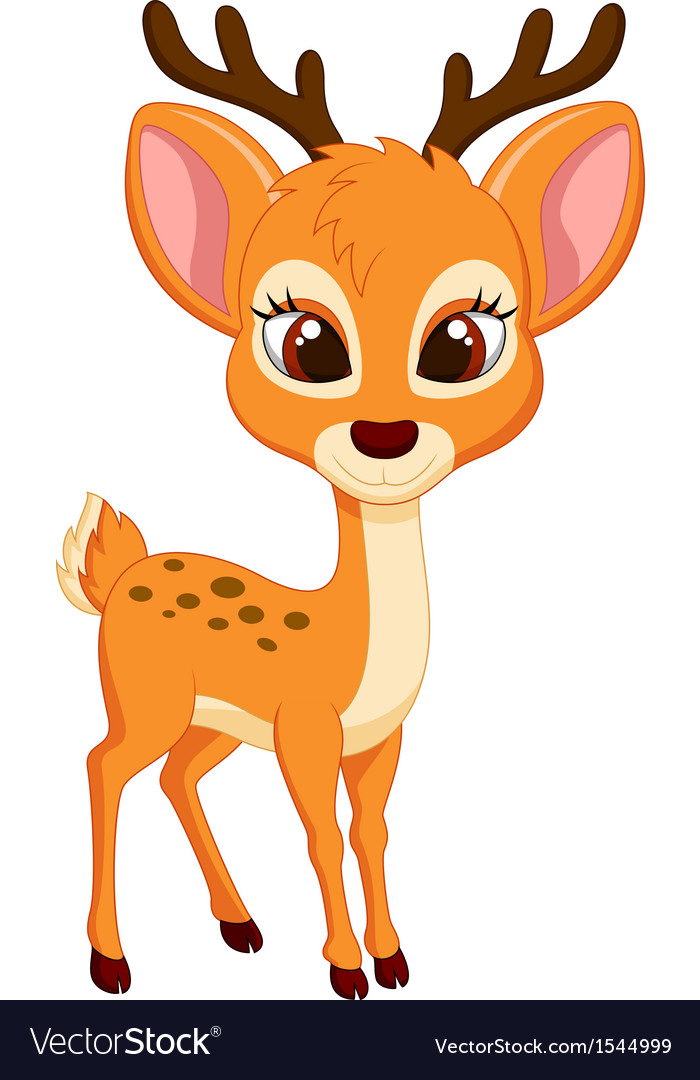 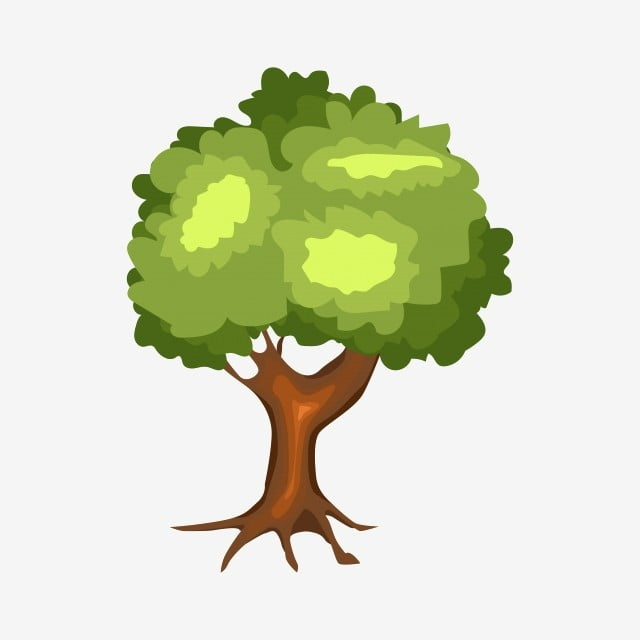 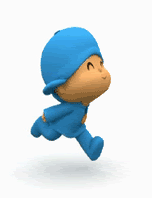 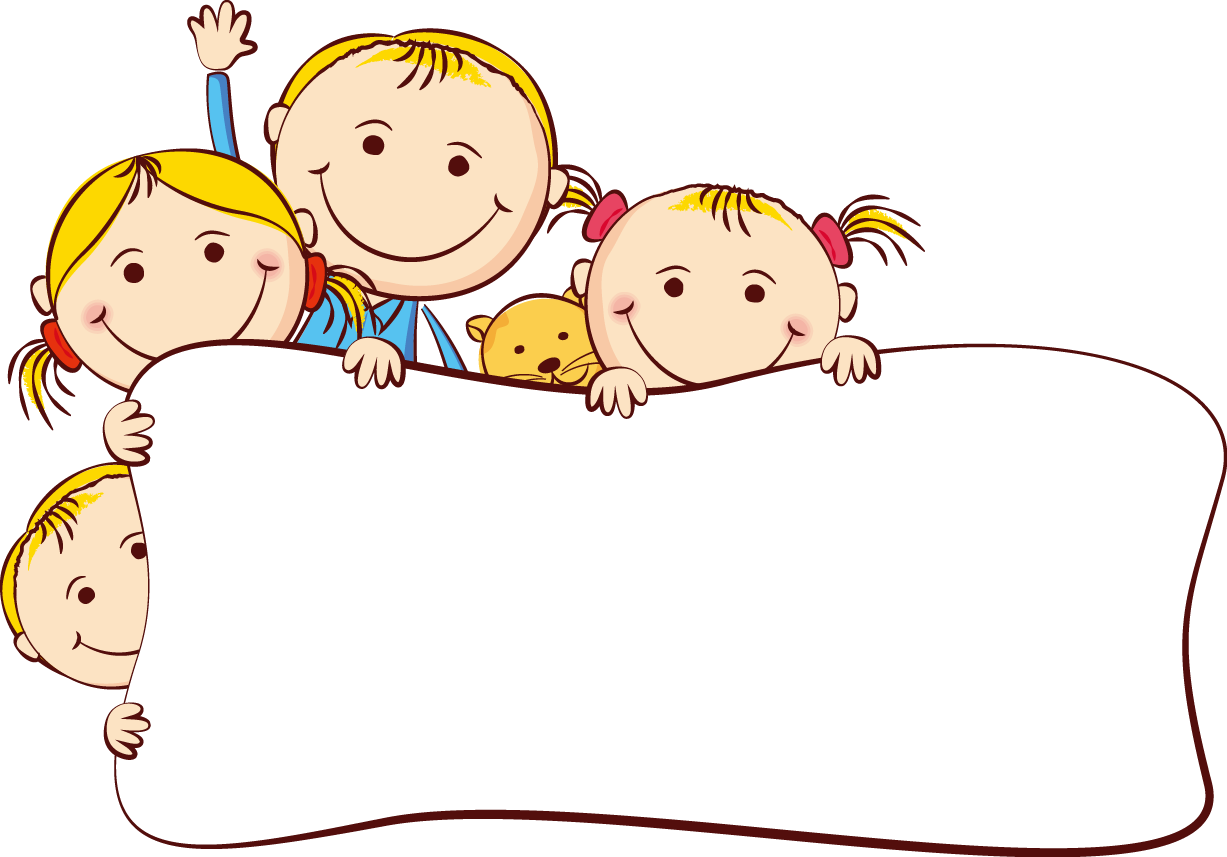 …
ây
con n
ai
ch
ạy
cái c
…
…
Điền ai, ay hoặc ây
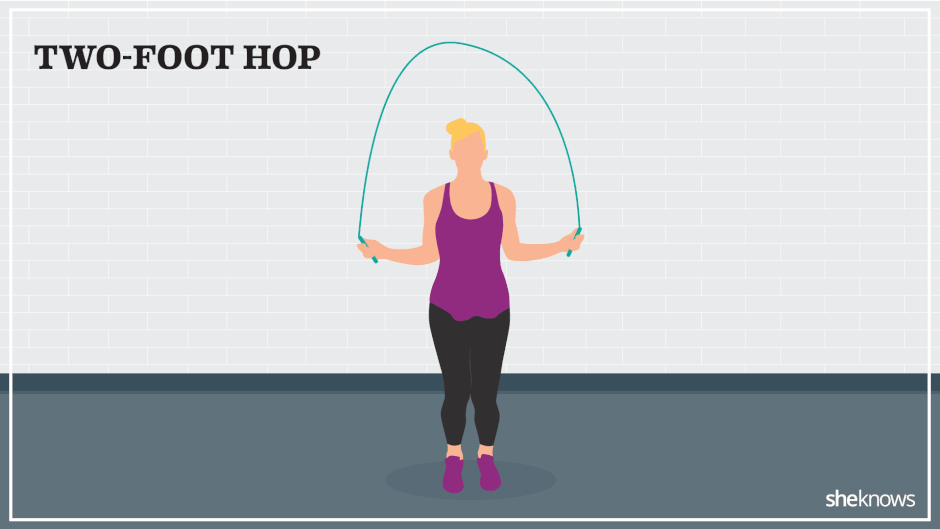 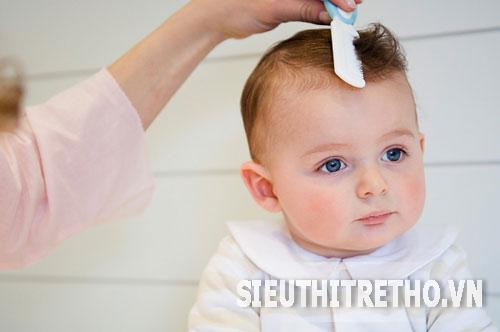 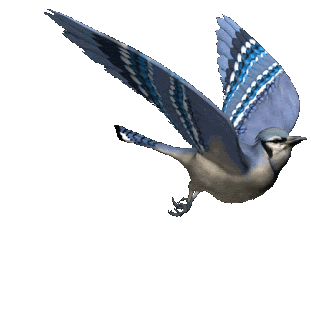 ay
b
…
ải
ây
nhảy d
ch      tóc
…
…